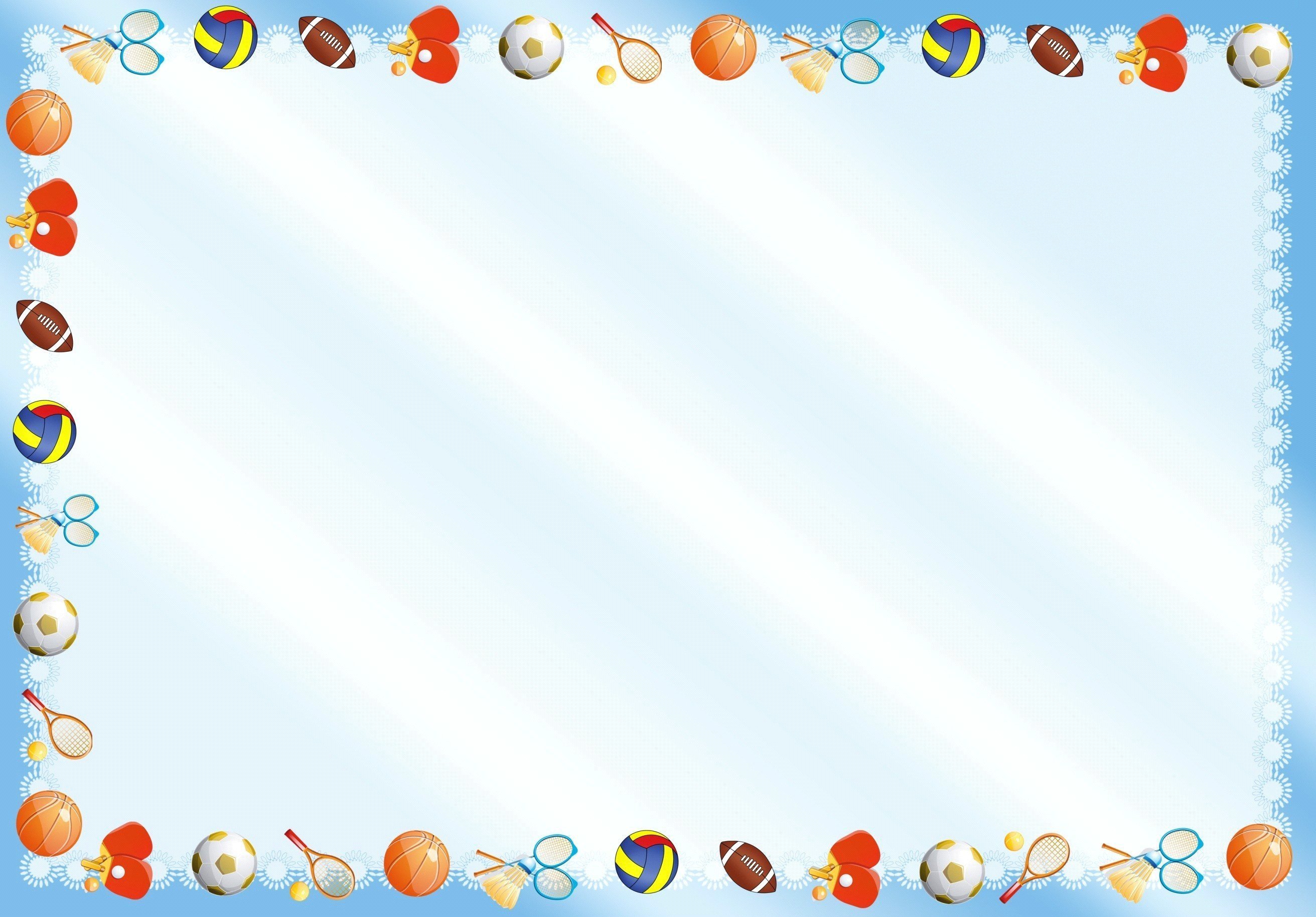 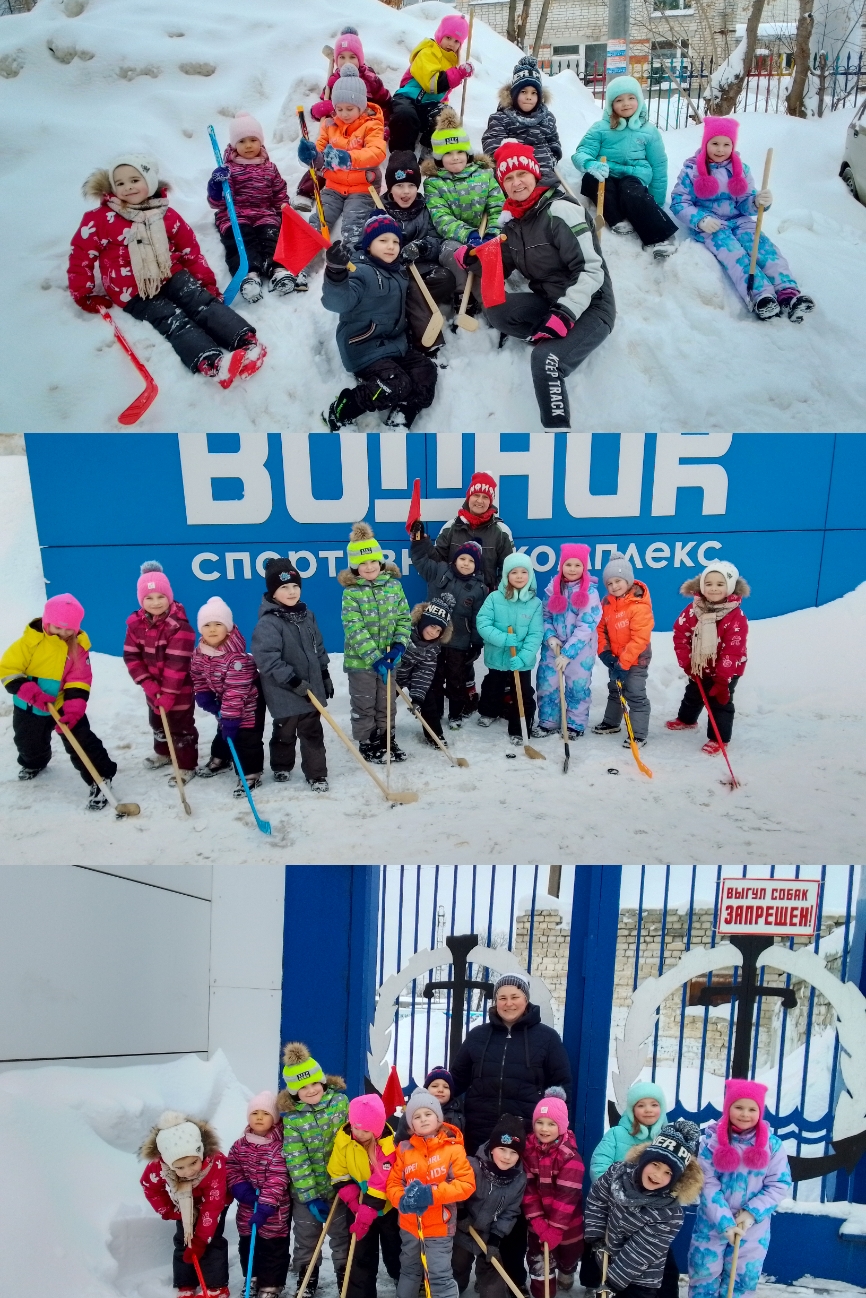 ФИЗКУЛЬТУРА В ДЕТСКОМ САДУ — ИСТОЧНИК ЗДОРОВЬЯ И ХОРОШЕГО НАСТРОЕНИЯ


Для здоровья важен спорт,Чтоб болезням дать отпор.Нужно спортом заниматься,И здоровым оставаться!